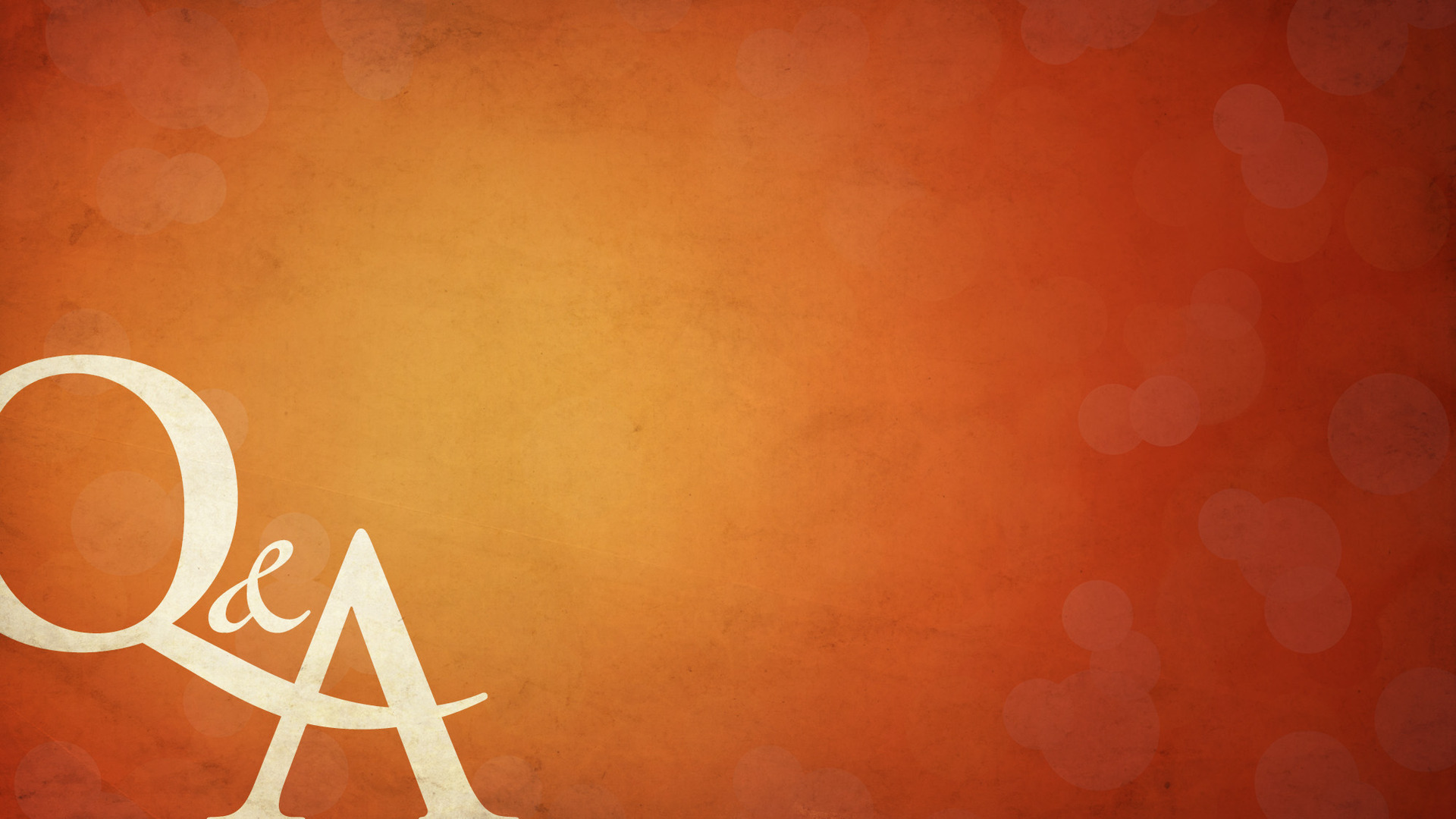 A Better Way To Answer
“You are mistaken, not understanding the Scriptures nor the power of God.” 
(Matthew 22.29)
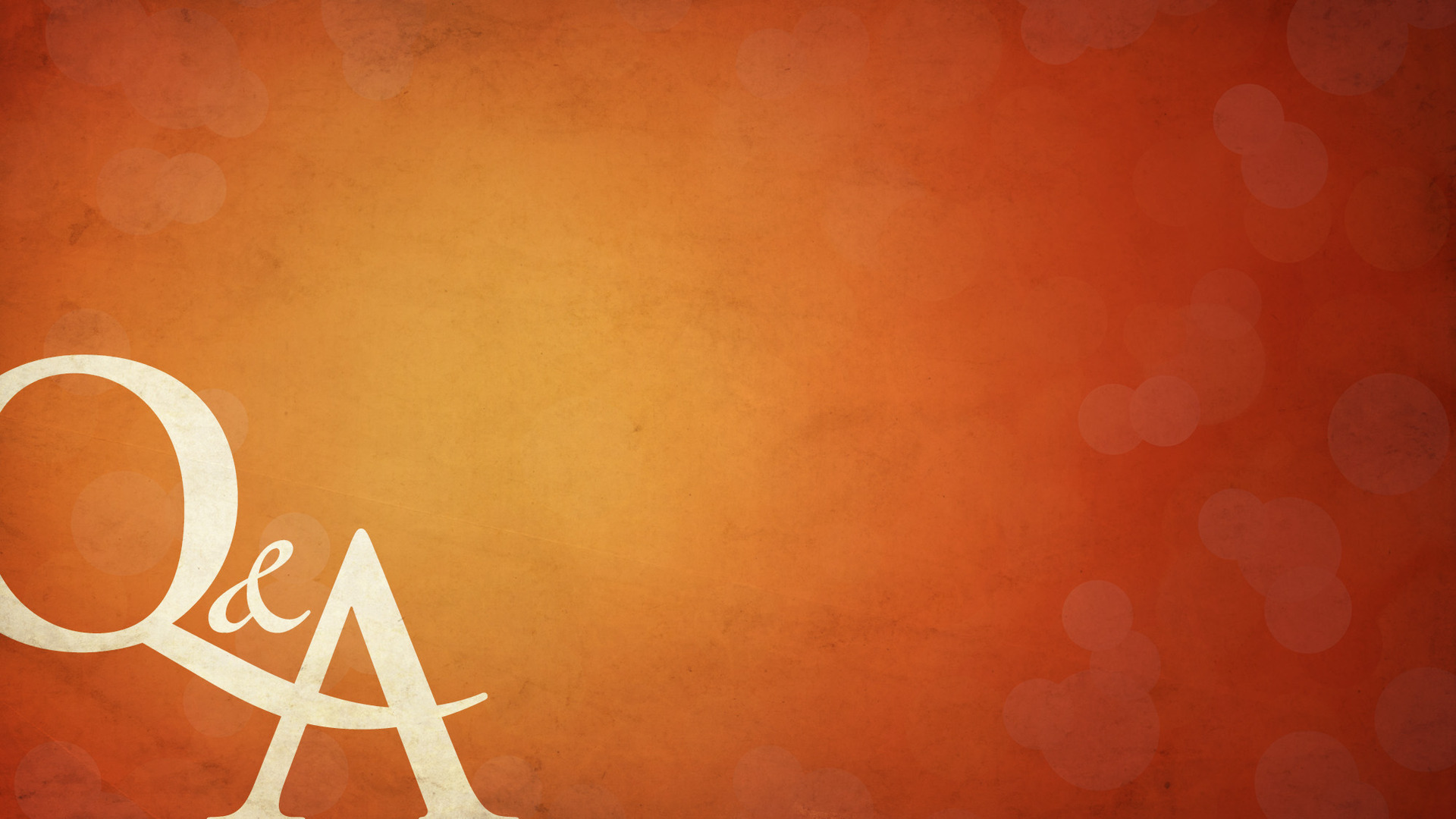 A Better Way To Answer
Consider what the Scriptures say about God (vss. 29-30)
Consider ALL the Bible teaches (vss. 29,31-32)
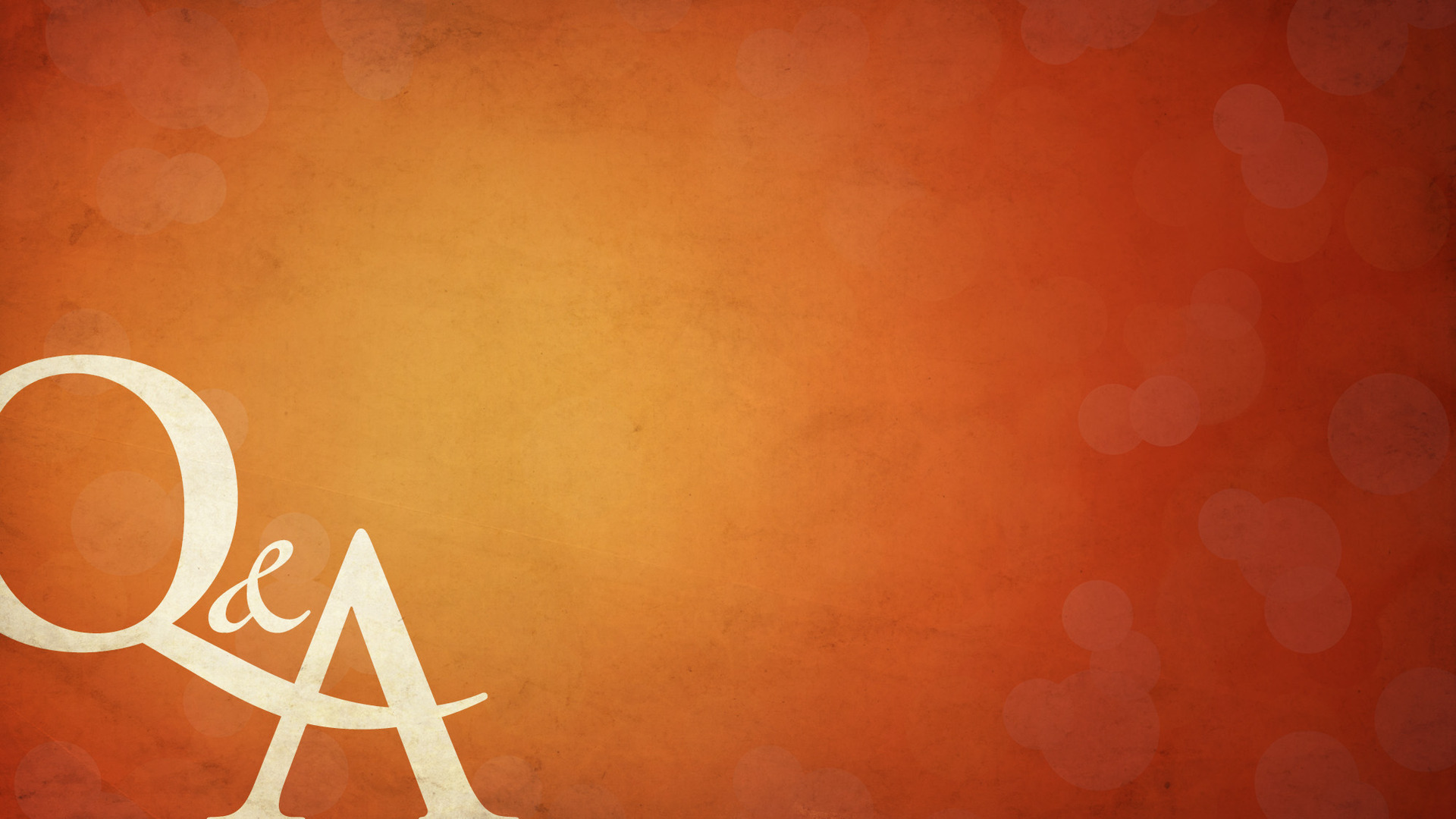 A Better Way To Answer
Households earning less than $13,000 a year spend a shocking 9% of their money on lottery tickets…
In areas with the highest ‘neighborhood disadvantage’ … more than 11 percent were problem gamblers, compared to just 5 percent in neighborhoods ranking in the top fifth of economic advantage.
“Is it OK to gamble?”
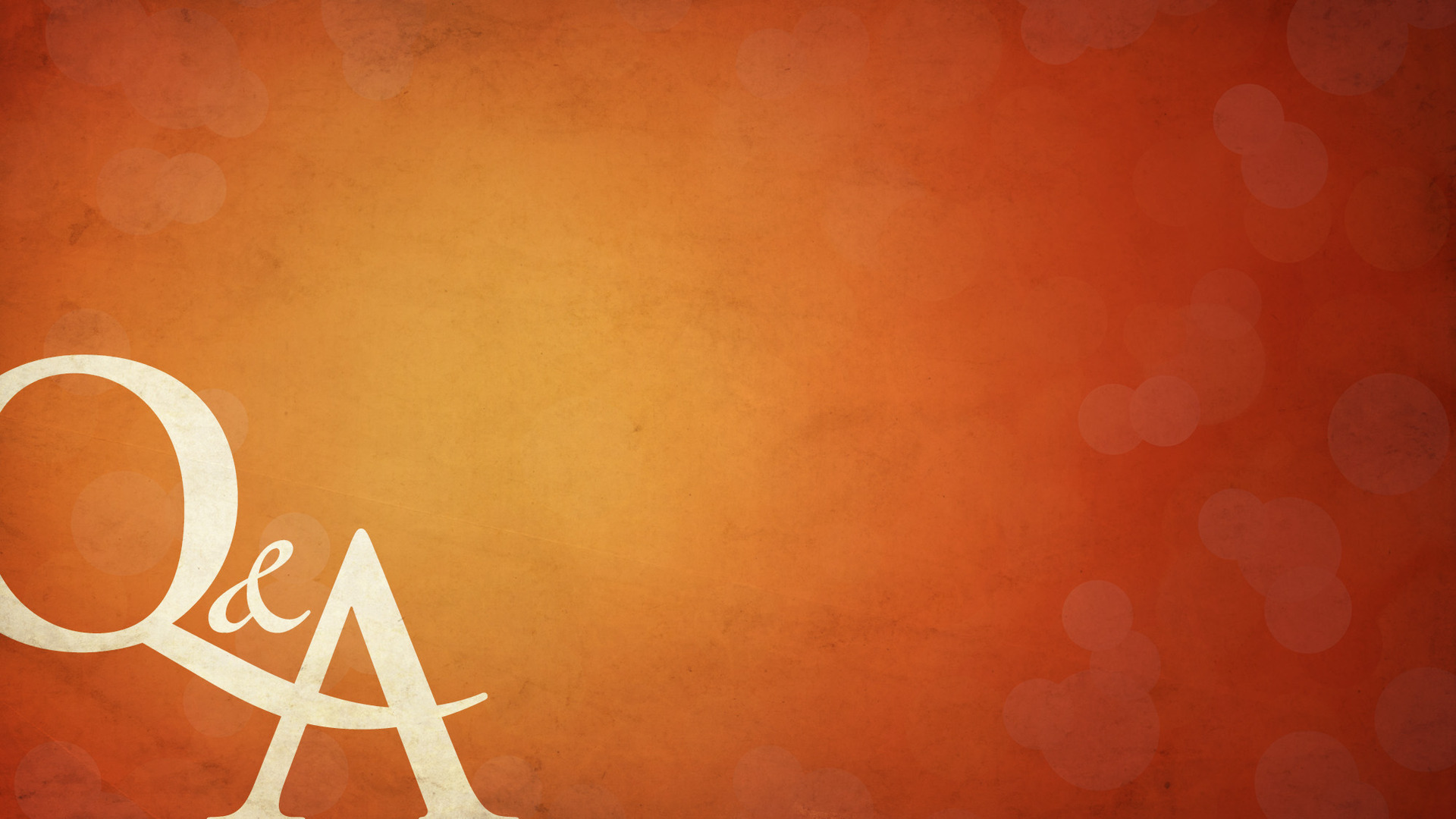 A Better Way To Answer
“Gambling is a form of economic predation. Gambling grinds the faces of the poor into the ground. It benefits multinational corporations while oppressing the lower classes with illusory promises of wealth, and with (typically) low-wage, transitory jobs that simultaneously destroy every other economic engine of a local community.” (Russell Moore)
“Is it OK to gamble?”
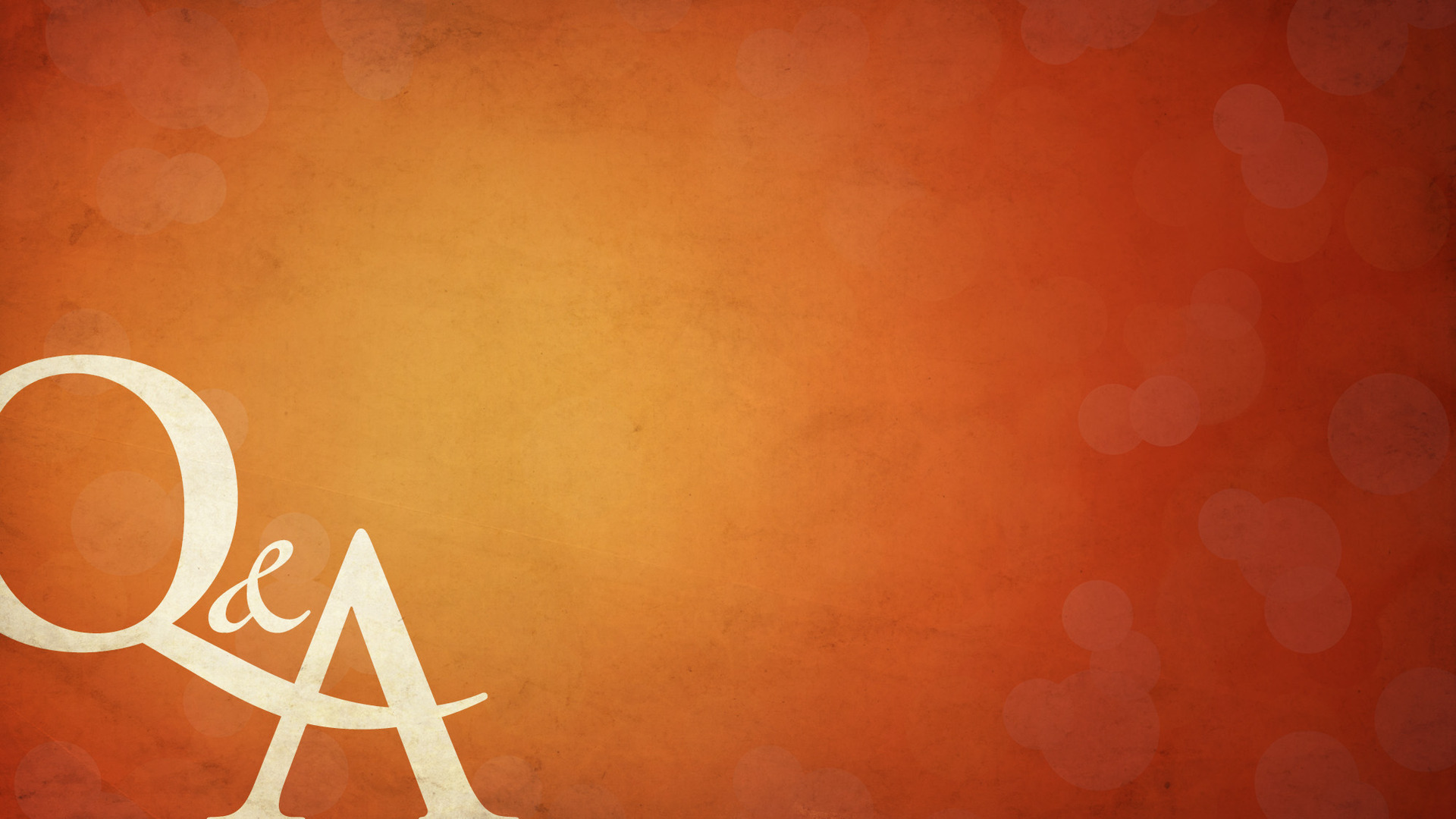 A Better Way To Answer
Consider what the Scriptures say about God (James 1.17; Psalm 82.1-4)
Consider ALL the Bible teaches (Romans 13.9; 1Timothy 5.8; 6.17-19)
“Is it OK to gamble?”
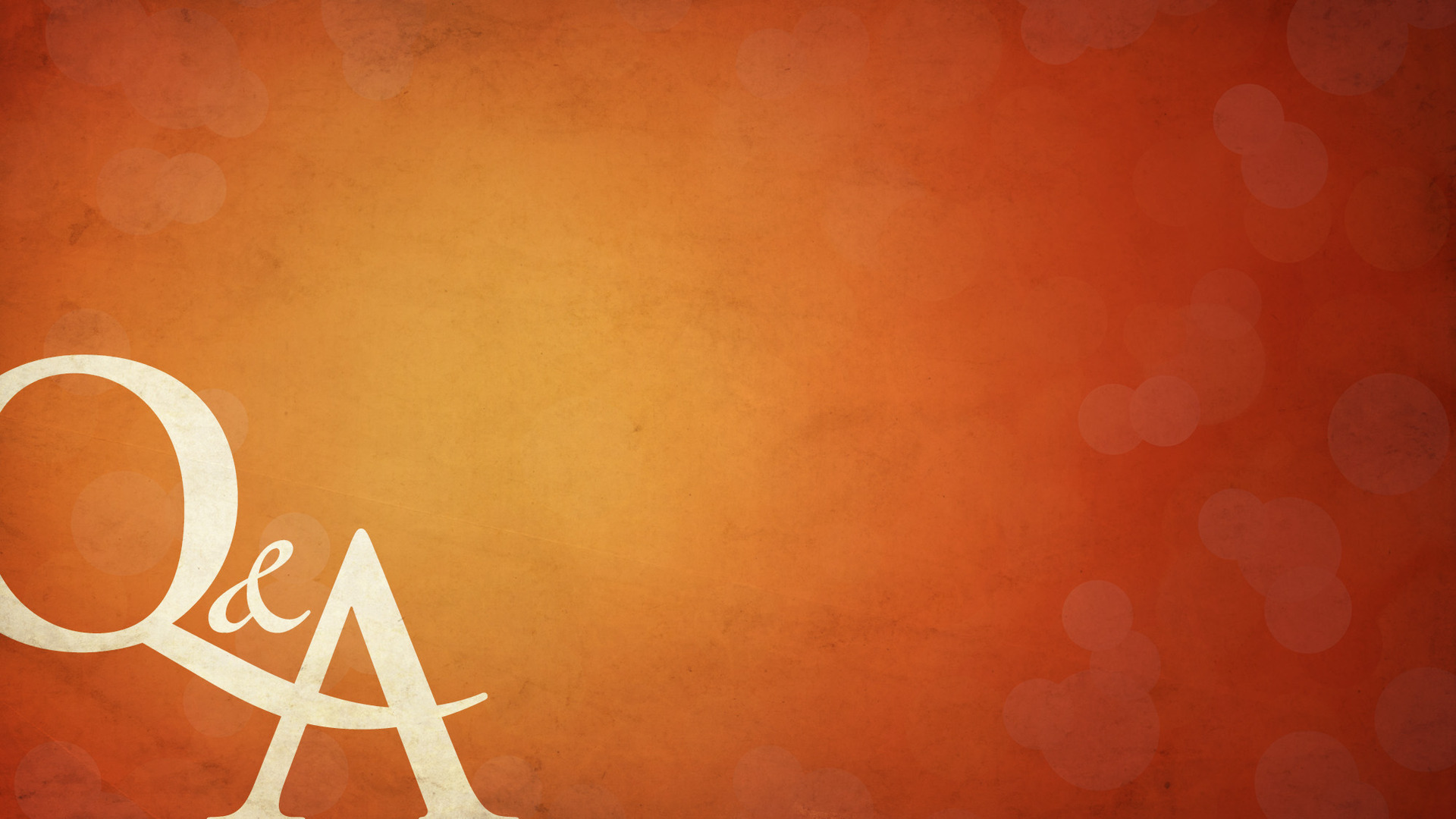 A Better Way To Answer
Consider what the Scriptures say about God (Leviticus 10.1-3)
Consider ALL the Bible teaches (1Peter 1.15-16; 1Timothy 2.9-10)
“What Should I Wear?”